April  2023 Orange Elementary Lunch
Colored squares are individual text boxes.  Remove what are not needed for the month.  Realign boxes if needed after typing
Default font is Arial 10 in boxes.  Change font size as needed, be consistent.
Save as PDF for stability and publishing.
Save as PNG for upload on websites, social or Nutrislice.
4

SPRING BREAK
NO SCHOOL
3

SPRING BREAK 
NO SCHOOL
Week 1
Peanut Butter & Jelly
Turkey Ham& Cheese
Fruit Parfait 
Blueberry Muffin Fun Lunch
6

SPRING BREAK
NO SCHOOL
7

SPRING BREAK
NO SCHOOL
Peanut Free Schools
Cleveland
Forest
Oakwood
Park Ave
5

SPRING BREAK
NO SCHOOL
14
Stuffed Crust Pizza
Tossed Salad with Dressing
Chilled Peaches
13
Teriyaki Beef and Broccoli
Brown Rice
Diced Pears
or
Chicken Patty Sandwich
12
Pasta with Meat sauce
Tossed Salad
Apple Sauce
Or 
Chicken Patty Sandwich
10
Creamy Baked Mac and Green Beans
Mixed Fruit
Or
Chicken Patty Sandwich
Week 2
Peanut Butter & Jelly
Turkey & Cheese
Fruit Parfait 
Apple Cinnamon Muffin Fun Lunch
SPRING BREAK 
 



11
Turkey Taco 
Seasoned Black  Ranch Dorito 
Beans & Pineapple Tidbits
Or 
Chicken Patty Sandwich
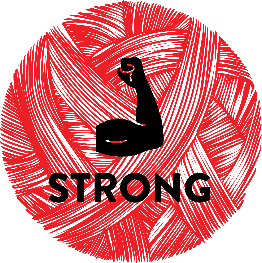 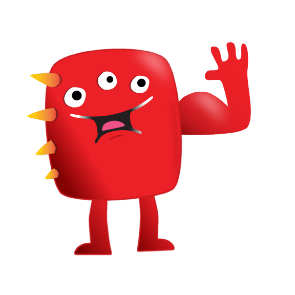 20
Sloppy Joe on a bun
Sweet Potato Gems
Diced Peaches
Or
Beef Hot Dog
21
Personal Pizza
Baby Carrots
Mixed Fruit Cocktail
19
Mini Turkey Dogs
Dinner Roll
Baked Beans
Orange
Or
Beef Hot Dog
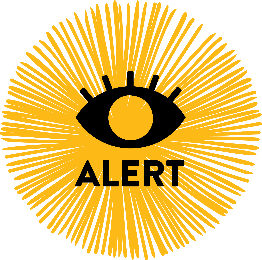 Week 3
Peanut Butter & Jelly
American Hoagie
Fruit Parfait 
Chocolate Chip Muffin Fun Lunch
13


17
Crispy Fish Sticks
Steamed Carrots
Whole Grain Roll
Apple Slice
Or
Beef Hot Dogs
18
Turkey Nachos
Ranch Dorito 
Kidney Beans
Diced Pears 
Or
Beef Hot Dog
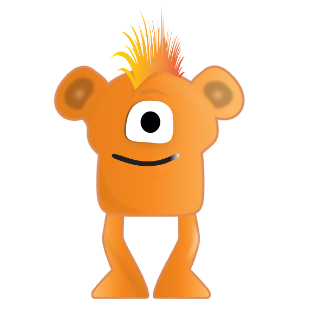 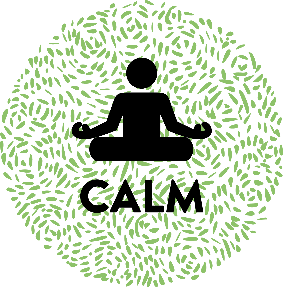 27
Toasted Cheese Sandwich
Green peas
Pineapple tidbits
Or 
Chicken Patty Sandwich
28
French Bread Pizza
Green Beans
Fresh Apple
26
Philly Cheese Steak Sandwich
Green peas
Pineapple tidbits
Or 
Chicken Patty Sandwich
Week 4
Peanut Butter & Jelly
Tuna Salad Hoagie
Fruit Parfait 
Banana Muffin Fun Lunch
24
Stuffed Shells
Dinner Roll
Broccoli
Diced Pears
Or 
Chicken Patty Sandwich
25
Chicken Fajita
Ranch Dorito 
Niblet Corn
Diced Peaches
Or 
Chicken Patty Sandwich
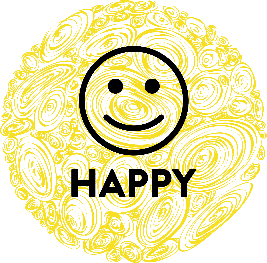 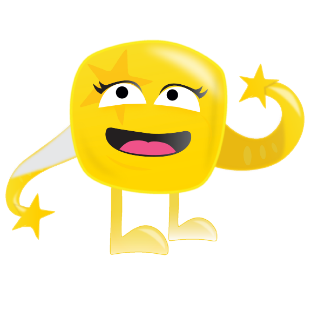 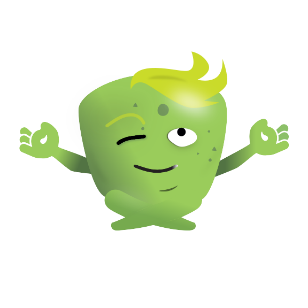 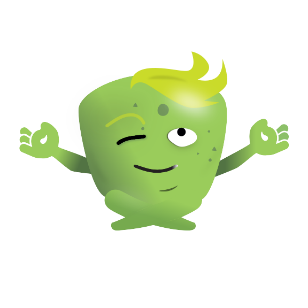 EVERY THURSDAY  
FREE SNACK WITH LUNCH
Hot Alternates Available Daily
or
Cheese Sandwich
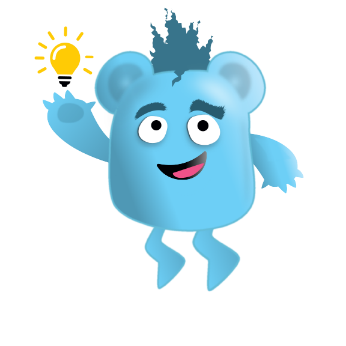 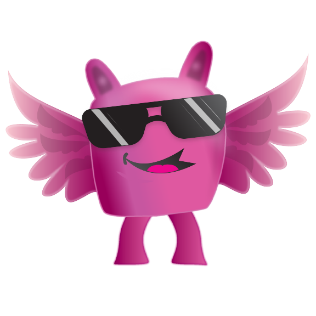 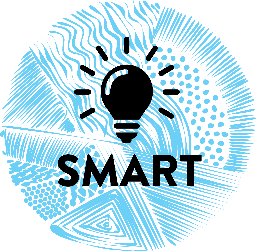 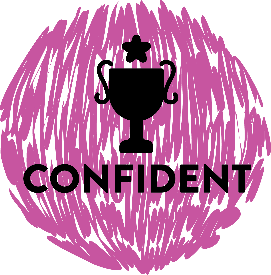 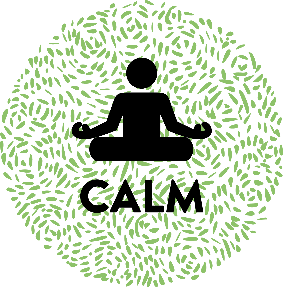 All meals served with grain, choice of Vegetable, Fruit and choice of Low Fat milk
This institution is an equal opportunity provider.
Due to Supplier shortages Menu Subject Change Without Notice
Annette Santiago
 973-677-4000 x41732
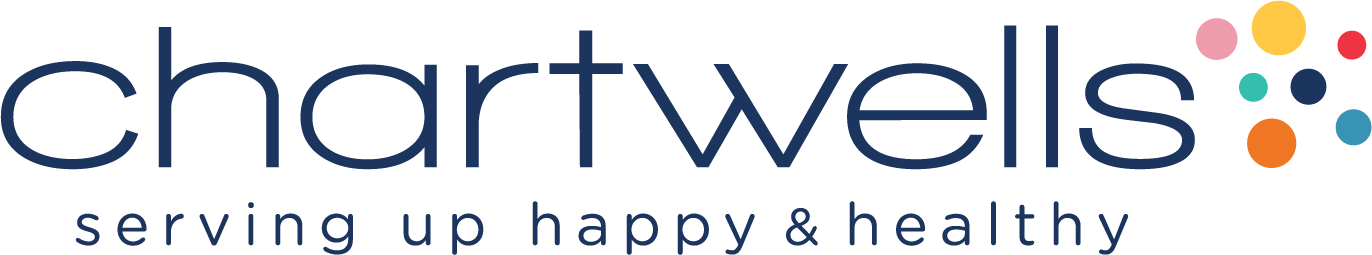